IEEE 802 JTC1 Standing CommitteeMarch 2013 agenda
19 March 2013
Authors:
Slide 1
Andrew Myles, Cisco
This presentation will be used to run the IEEE 802 JTC1 SC meetings in Orlando in March 2013
This presentation contains a proposed running order for the IEEE 802 JTC1 Standing Committee meeting in March 2013, including
Proposed agenda
Other supporting material
It will be modified during the meeting to include motions, straw polls and other material referred to during the meeting
Slide 2
Andrew Myles, Cisco
Participants have a duty to inform in relation to patents
All participants in this meeting have certain obligations under the IEEE-SA Patent Policy (IEEE-SA SB Bylaws subclause 6.2). Participants: 
“Shall inform the IEEE (or cause the IEEE to be informed)” of the identity of each “holder of any potential Essential Patent Claims of which they are personally aware” if the claims are owned or controlled by the participant or the entity the participant is from, employed by, or otherwise represents
“Personal awareness” means that the participant “is personally aware that the holder may have a potential Essential Patent Claim,” even if the participant is not personally aware of the specific patents or patent claims
“Should inform the IEEE (or cause the IEEE to be informed)” of the identity of “any other holders of such potential Essential Patent Claims” (that is, third parties that are not affiliated with the participant, with the participant’s employer, or with anyone else that the participant is from or otherwise represents)
The above does not apply if the patent claim is already the subject of an Accepted Letter of Assurance that applies to the proposed standard(s) under consideration by this group
Early identification of holders of potential Essential Patent Claims is strongly encouraged; there is no duty to perform a patent search
Slide 3
Andrew Myles, Cisco
There are a variety of patent related links
All participants should be familiar with their obligations under the IEEE-SA Policies & Procedures for standards development.
Patent Policy is stated in these sources:
IEEE-SA Standards Boards Bylaws
http://standards.ieee.org/guides/bylaws/sect6-7.html#6
IEEE-SA Standards Board Operations Manual
http://standards.ieee.org/guides/opman/sect6.html#6.3
Material about the patent policy is available at 
http://standards.ieee.org/board/pat/pat-material.html
If you have questions, contact the IEEE-SA Standards Board Patent Committee Administrator at patcom@ieee.org
or visit http://standards.ieee.org/board/pat/index.html
This slide set is available at http://standards.ieee.org/board/pat/pat-slideset.ppt
Slide 4
Andrew Myles, Cisco
A call for potentially essential patents is not required in the IEEE 802 JTC1 SC
If anyone in this meeting is personally aware of the holder of any patent claims that are potentially essential to implementation of the proposed standard(s) under consideration by this group and that are not already the subject of an Accepted Letter of Assurance: 
Either speak up now or
Provide the chair of this group with the identity of the holder(s) of any and all such claims as soon as possible or
Cause an LOA to be submitted
Slide 5
Andrew Myles, Cisco
The IEEE 802 JTC1 SC will operate using general guidelines for IEEE-SA Meetings
All IEEE-SA standards meetings shall be conducted in compliance with all applicable laws, including antitrust and competition laws. 
Don’t discuss the interpretation, validity, or essentiality of patents/patent claims. 
Don’t discuss specific license rates, terms, or conditions.
Relative costs, including licensing costs of essential patent claims, of different technical approaches may be discussed in standards development meetings. 
Technical considerations remain primary focus
Don’t discuss or engage in the fixing of product prices, allocation of customers, or division of sales markets.
Don’t discuss the status or substance of ongoing or threatened litigation.
Don’t be silent if inappropriate topics are discussed … do formally object.
See IEEE-SA Standards Board Operations Manual, clause 5.3.10 and “Promoting Competition and Innovation: What You Need to Know about the IEEE Standards Association's Antitrust and Competition Policy” for more details.
Slide 6
Andrew Myles, Cisco
Links are available to a variety of other useful resources
Link to IEEE Disclosure of Affiliation 
http://standards.ieee.org/faqs/affiliationFAQ.html
Links to IEEE Antitrust Guidelines
http://standards.ieee.org/resources/antitrust-guidelines.pdf
Link to IEEE Code of Ethics
http://www.ieee.org/web/membership/ethics/code_ethics.html
Link to IEEE Patent Policy
http://standards.ieee.org/board/pat/pat-slideset.ppt
Slide 7
Andrew Myles, Cisco
The IEEE 802 JTC1 SC will operate using accepted principles of meeting etiquette
IEEE 802 is a world-wide professional technical organization 
Meetings are to be conducted in an orderly and professional manner in accordance with the policies and procedures governed by the organization.
Individuals are to address the “technical” content of the subject under consideration and refrain from making “personal” comments to or about the presenter.
Slide 8
Andrew Myles, Cisco
The IEEE 802 JTC1 SC has three slots at the Vancouver interim meeting
Tuesday
19 March, PM1
Wednesday 20 March, PM1
Thursday
21 march , PM1
Call to Order
Select recording secretary <- important!
Approve agenda
Details on next page
Conduct meeting according to agenda
Recess
Call to Order
Select recording secretary <- important!
Conduct meeting according to agenda
Recess
Call to Order
Select recording secretary <- important!
Conduct meeting according to agenda
Adjourn
Andrew Myles, Cisco
The IEEE 802 JTC1 SC has a detailed list of agenda items to be considered
In no particular order:
Approve minutes
Interim meeting in Jan 2013 in Vancouver
Review extended goals
From IEEE 802 ExCom in Nov 2010
Review IEEE 802 WG liaisons to SC6
Review liaison related to 802.11-2012 ballot
Review latest liaisons of Sponsor Ballot drafts
Review status of SC6  pre-ballots on IEEE 802.1X/AE
Passed with only no votes from China
Discuss response to comments on IEEE 802.1X/AE during pre-ballot
Review status of SC6 pre-ballots on IEEE 802.11aa/ad/ae
Still open
Discuss submission of 802.3 under PSDO
Slide 10
Andrew Myles, Cisco
The IEEE 802 JTC1 SC has a detailed list of agenda items to be considered
In no particular order:
Prepare for next SC6 meeting in June in Korea
Develop a draft of the “contribution process” for SC6 NBs
Review status of WAPI, EUHT, TLSec, TEPA-AC, TAAA, TISec,…
Discuss Swiss NB report comparing 802.1X and TEPA-AC
Discuss Swiss NB “Explanatory Report”
Slide 11
Andrew Myles, Cisco
The IEEE 802 JTC1 SC will consider approving its agenda
Motion to approve agenda
The IEEE 802 JTC1 SC approves the agenda for its meeting in Orlando in Mar 2013, as documented on pages 10-11 of <this slide deck>
Moved:
Seconded:
Result:
Slide 12
Andrew Myles, Cisco
The IEEE 802 JTC1 SC will consider approval of previous minutes
Motion to approve minutes
The  IEEE 802 JTC1 SC approves the minutes for its meeting in Vancouver in Jan 2013, as documented in 11-13-0208-r0
Moved:
Seconded:
Result:
Slide 13
Andrew Myles, Cisco
The IEEE 802 JTC1 SC reaffirmed its general goals in Sept 09, but they were extended in Nov 2010
Agreed (with changes from Nov 2010) goals
Provides a forum for 802 members to discuss issues relevant to both:
IEEE 802
ISO/IEC JTC1/SC6
Recommends positions to ExCom on ISO/IEC JTC1/SC6 actions affecting IEEE 802
Note that 802 LMSC holds the liaison to SC6, not 802.11 WG
Participates in dialog with IEEE staff and 802 ExCom on issues concerning IEEE ’s relationship with ISO/IEC
Organises IEEE 802 members to contribute to liaisons and other documents relevant to the ISO/IEC JTC1/SC6 members
Extensions
The extensions to our goals came out of the 802 ExCom ad hoc held in November 2010 on the Friday evening
Slide 14
Andrew Myles, Cisco
An agenda has been released for the SC6/WG1 meeting in June 2013
ISO/IEC JTC1/SC6 rules require that agenda items are made available to the membership 2 months before the meeting
Meaning before mid April
A draft agenda is now available for the SC6/WG1 meeting in Seoul in June
See N15566
There are a number of observations
No China submissions (yet) on anything 
It includes an item for the Swiss NB submission comparing TePAKA4 & IEEE 802.1X Security
The SC6 meeting details are also now available
See N15560
Slide 15
Andrew Myles, Cisco
Delegates are sought for the next SC6 meeting in June 2013 in Korea
The next SC6 meeting will be held in Korea in 17-21 June 
Details are not yet available
Bruce Kraemer will be HoD again
Assuming his nomination is approved by ExCom
Others are welcome/encouraged to volunteer to be part of the IEEE 802 delegation
Known volunteers include:
Dan Harkins (Aruba)
Bill Carney (Sony)
Jodi Haasz (IEEE staff)
Tony Jeffree (802.1)
Karen Randall (802.1)
Meng Zhao (IEEE staff)
Andrew Myles (Cisco) will probably be attending as a NB representative
Slide 16
Andrew Myles, Cisco
The IEEE 802.11 WG has liaised various Sponsor Ballot drafts to ISO/IEC JTC1/SC6
Normally the 802.11 WG liaises Sponsor Ballot documents. However, the WG told SC6 it would liaise 802.11ac as soon as it passed a LB; we continue to do so!
Slide 17
Andrew Myles, Cisco
The comments from the PSDO ballot on IEEE 802.11-2012 were liaised to SC6 in February 2013
IEEE 802.11-2012 was ratified as ISO/IEC/IEEE 8802-11 in Oct 2012
Comments were received from the China NB, but are not required to be resolved under the PSDO process
IEEE 802.11 TGmc agreed in Nov 2012 to process any comments & provide resolutions to SC6
IEEE 802.11 TGmc  resolved all the comments in Jan 2013
Processed as 11-13-0123r1
Bruce Kraemer subsequently liaised the resolved comments to SC6
See N15586
No response has yet been received
Slide 18
Andrew Myles, Cisco
IEEE 802.11aa/ad/ae have started the process of ratification by ISO/IEC
802.11-2012 just approved by ISO as ISO/IEC 8802-11:2012
In January 2013 the IEEE 802.11 WG decided to submit additional amendments to SC6 and subsequently JTC1 for ratification
 In particular 802.11aa/ad/ae were selected for submission
IEEE 802 EC subsequently approved this decision
SC6 is currently considering these amendments in a 60 day pre-ballot under the PSDO process
Ballot opened: 7 Feb 13
Ballot will close: 6 April 13
Please encourage any NBs in which you participate to vote “yes”
Slide 19
Andrew Myles, Cisco
IEEE 802.1X & IEEE 802.1AE started the process of ISO/IEC ratification in Dec 2012
At the San Antonio meeting IEEE 802.1 WG agreed to submit 802.1X-2010 and 802.1AE-2006 to ISO/IEC JTC1 for ratification
The ratification process is defined by the PSDO agreement
The process was started on about 4 Dec 2012
The first step is a 60 day ballot (majority required) of SC6 NBs to confirm:
There is a need for an ISO International Standard on the subject
The particular proposals should be submitted for FDIS ballot
The 60 day ballots closed on 4 Feb 2013
Ballots on both standards passed
The second step will be a five month FDIS ballot of JTC1 NBs
802.11-2012 was recently ratified by this ballot process
Slide 20
Andrew Myles, Cisco
The ISO/IEC naming convention for IEEE 802.1X/AE has been agreed with the ISO Central Secretariat
Unlike IEEE 802, ISO/IEC uses numbers for standards
eg IEEE 802.11 is ISO/IEC/IEEE 8802-11:2012
eg IEEE 802.1X would need to be something like ISO/IEC 8802-1-6
Unfortunately, any simple mapping between the ISO/IEC and IEEE 802 versions of the standards would be lost
IEEE staff recognised this and negotiated a sensible outcome with the ISO Central Secretariat
IEEE 802.1X will become ISO/IEC/IEEE 8802-1X
IEEE 802.1AE will become ISO/IEC/IEEE 8802-1AE
This is possible under the PSDO, which states
ISO and IEEE shall give consideration to any previous numbering used by ISO or IEEE to determine the number designation for the fast track or jointly developed Standard
Slide 21
Andrew Myles, Cisco
IEEE staff will attempt to arrange for 802.1X/AE to be published as ISO/IEC standards ASAP
At the last SC meeting in Vancouver an action item was agreed
Bruce Kramer to ask Jodi Haasz (IEEE Staff) to inquire of the JTC1 Secretariat as to whether the ISO/IEC versions of 802.1X and 802.1AE can be edited by JTC1 ahead of time with the expectation of ratification so that they can be published directly upon ratification
Jodi Haasz (IEEE staff) has provided a response
I reviewed the FDIS ballot closing and publication date for ISO/IEC 8802-11
The FDIS ballot closed on 18 October 2012 and the document was published on 5 November 2012.
After the FDIS, there is some editorial work that needs to be done prior to publication between the ISO staff and the IEEE staff.
Taking this into account, is this a satisfactory timeline between FDIS closing and publication (three weeks)?  .
Slide 22
Andrew Myles, Cisco
The pre-ballots on 802.1X and 802.1AE both passed with the only “no” vote from China NB
The pre-ballots ask two questions, which were both approved for both standards
Do you support the need for an ISO International Standard on the subject? 
Passed 10/1/4/4
Do you support the submission of this proposal for FDIS ballot? 
Passed 9/1/5/4
The only “no” vote was from China NB
Abstains were received from different countries on each ballot
802.1X ballots: Belgium, Czech Republic, Finland, Kazakhstan, Russia
802.1AE ballots: Canada, Czech Republic, Finland, Kazakhstan, Russia
The abstain votes of some NBs probably require investigation by IEEE 802 members who are also from those countries
Particularly Belgium, Canada, Finland
Slide 23
Andrew Myles, Cisco
The SC has decided to respond to the comments from the China NB before the next stage of balloting
The SC reviewed the comments related to during the Vancouver meeting with a view to generating a possible response liaison to SC6
It was concluded that the IEEE 802 probably disagrees with most the comments made by the China NB in relation to the pre-ballots on 802.1X & 802.1AE
While a response it not technically required under the PSDO process, best practice to respond fully to all legitimate comments, no matter when they are received
The SC decided by consensus to respond to the China NB comments
Subsequently a number of 802.1 security experts volunteered to draft some comments; they were discussed at the last 802.1 interim meeting
We have arranged that the main ballots on 802.1X and 802.1AE will be started once our responses to the China  are liaised to SC6
Slide 24
Andrew Myles, Cisco
The SC will review the proposed responses to the comments from the China NB on 802.1X/AE
A draft was been written responding to the 802.1X comments from the China NB
See 11-13-336r1
Discuss!
A draft was been written responding to the 802.1AE comments from the China NB
See 11-13-0337r1
Discuss!
The motions on finalised drafts will be considered on Thursday
Slide 25
Andrew Myles, Cisco
IEEE 802.3 WG will consider in March 2013 submitting IEEE 802.3 for ISO/IEC ratification
The 802.1 WG agreed in November 2012 to submit 802.1X and 802.1AE to ISO/IEC for ratification under the PDSO
The 802.3 WG agreed in principle to submit 802.3 ISO/IEC for ratification under the PDSO
However, the 802.3 WG will not make a final decision until March 2013
Will be discussed Tues PM2 in the 802.3 Maintenance grouo
Slide 26
Andrew Myles, Cisco
In Feb 12, SC6 started a process to “clean up” various ISO/IEC 8802 standards
In Feb 12, at the SC6 meeting in China
The UK NB proposed to “clean up” various IEEE 802 related standards in ISO/IEC JTC1/SC6
Ultimately, SC6 approved a table with proposed dispositions for various ISO/IEC 8802 standards
SC6 also approved a process to help resolve related issues related to an IEEE 802 proposal that only IEEE 802 WGs “maintain, alter & extend” ISO/IEC 8802 standards
Slide 27
Andrew Myles, Cisco
In Feb 12, SC6 approved a table with proposed dispositions for various ISO/IEC 8802 standards
Slide 28
Andrew Myles, Cisco
In Sept 2012, SC6 agreed to give IEEE 802 WGs responsibility for revision of ISO/IEC 8802 standards
SC6 agreed on a resolution with respect to 802.11 (Res 6.1.9) that gave 802.11 WG responsibility for revision of ISO/IEC 8802-11 standards
As empowered by clause A1.2.1 of the PSDO agreement between ISO and IEEE,  SC6 decides to allocate responsibility for the revision process of the ISO/IEC 8802-11 standard to the IEEE 802.11 WG while the IEEE 802.11 WG has an ongoing revision process for the IEEE 802.11 standard.
A condition of this motion is that SC6 and its NBs have access to an established mechanism to contribute to the revision process in the IEEE 802.11 WG
SC6 passed similar resolutions with respect to 802.1 (Res 6.1.10) & 802.3 (Res 6.1.11)
In addition, SC6 passed a cooperation resolution (Res 6.1.12)
SC 6 invites the IEEE 802 WG’s to exchange information about new work items that are within the scope of SC 6 and the respective IEEE 802 WG for information and potential coordination
Slide 29
Andrew Myles, Cisco
The SC6 resolutions are likely to enable more 802 standards to be submitted to ISO/IEC under the PSDO
802 wanted the possibility to submit 802 standards to ISO/IEC under the PSDO for ratification
The potential benefits include:
Universal recognition of “international” status (major)
Review by a ISO/IEC JTC1 NBs (minor)
The risk of submitting an 802  standard without an agreement was that it could be modified by SC6 without the permission or cooperation of 802
No one wants “another WAPI”
Of course this could always happen, even without an agreement
IEEE 802.11 WG previously decided to move ahead with ratification of IEEE 802.11-2012 under the PSDO without any further agreement
The 802.1 WG & 802.3 WG wanted an agreement of some sort to mitigate the perceived risk – the SC6 resolutions provides an appropriate  framework
Slide 30
Andrew Myles, Cisco
It is not certain that the resolutions would avoid a WAPI like situation in the future
WAPI is always raised as an example of how things can go wrong
The question is what does this resolution do to protect against future WAPI-like situations?
US NB asserted in Graz that the resolution means the 802.11 WG and not SC6 would consider a WAPI-like proposal because:
WAPI is effectively an amendment to 802.11
WAPI would “fork” the 8802-11 standard contrary to the PSDO
Other NBs agreed with this position, at least in private
The Swiss and Chinese NBs disagreed with this perspective during the meeting and in subsequent discussions
The bottom line is that the resolution does not guarantee another WAPI-like situation will not occur in the future … but it certainly helps!
The resolution definitely does not stop any competitive proposals!
Slide 31
Andrew Myles, Cisco
US NB made a suggestion in Graz for an “established mechanism to contribute to the revision process”
The US NB proposal in Graz was:
IEEE 802 should send documents to SC6 for comment, including
Motion to start a SG
PAR documents when approved by WG
PAR documents when approved by 802 EC
Approved requirements documents
Draft standards at Letter Ballot and Sponsor Ballot stage
The subsequent discussion was that the IEEE 802 WGs would accept any comments from SC6 NBs
It was recognised that the comments may come in too late for normal processing …
… but they would be considered in good faith at the time if possible or later if necessary
Slide 32
Andrew Myles, Cisco
802 also made a suggestion in Graz for an “established mechanism to contribute to the revision process”
IEEE 802 proposal in Graz
802.11 will continue to provide drafts for comment prior to publication.
Posted on ISO website maintained by 802.11
802.11 will continue to provide “pipeline” status information on all amendment/revision/maintenance activities. In meeting report.
802.11 Could provide SC6 with notification of proposed new work items (Study Groups, Project Authorization Requests in IEEE, PAR approvals) before formal approval of the project by the IEEE Standards Board. (Posted on ISO website maintained by 802.11)
Additionally 802 could provide similar “pipeline” status information on amendment/revision/maintenance activities.
802 could provide SC6 with notification of proposed new work items (Study Groups, Project Authorization Requests in IEEE)
Slide 33
Andrew Myles, Cisco
The IEEE 802 JTC1 SC will consider a proposal that satisfies the terms of the SC6 resolutions
A number of people have worked on a possible response to the requirement for IEEE 802 to propose a way for …
 “SC6 and its NBs (to) have access to an established mechanism to contribute to the revision process in the IEEE 802.11” 
… as well as IEEE 802.1 and IEEE 802.3
The proposal also responds to the invitation to the:
 “IEEE 802 WG’s to exchange information about new work items that are within the scope of SC 6 and the respective IEEE 802 WG for information and potential coordination”
The revised proposed document will be discussed today
See 802.11-12/1454r4
The motion on this proposal will be considered on Thursday
Slide 34
Andrew Myles, Cisco
IEEE 802 will need to develop supporting material for the SC6 collaboration over time
The proposal on the previous page will require various liaisons to be sent to SC6 over time
It would save considerable effort and reduce risk if any liaison used a standard template
The standards templates have not yet been created
It is proposed that the IEEE 802 Liaison to SC6 (currently Bruce Kraemer) be given the authority to develop appropriate templates
This is something that Bruce has been doing already in relation to liaison of 802.11 drafts to SC6
Slide 35
Andrew Myles, Cisco
The “WAPI story” has been going on for a very, very, very long time ... and was thought to be over ...
Brief summary of highlights/lowlights
2003: WAPI mandated for use in China, implemented by named firms
2004: Mandate withdrawn after China agrees to standardise WAPI first
2005: WAPI submitted to ISO/IEC fast track ballot in parallel to IEEE submitting 802.11i, after much controversy and appeals
2006: WAPI fails ISO/IEC fast track ballot and 802.11i passes, amid much controversy and appeals
2009: WAPI mandated in handsets and for SPs in China
2009: WAPI submitted to ISO/IEC as NP
2010: WAPI NP ballot passes but comments not resolved
Nov 2011: China NB announced that they had withdrawn the WAPI NP
Feb 2012: SC6 formally cancelled the WAPI NP
Slide 36
Andrew Myles, Cisco
... but there was some sort of protest from the China NB relating to the WAPI NP process
The China NB stated they withdrew the project because:
The project has “experienced and still been suffering many unreasonable obstacles”
It is likely the project will not complete within required time limits because of an “unfair and unjustified environment,”
It is believed that the China SC6 Mirror Committee has protested to ISO/IEC about:
Various aspects the WAPI NP process
Alleged bias of the SC6 Chair
The details of any protest from the China SC6 Mirror Committee or any response from ISO/IEC are unavailable
It was hoped that details would become available at the last SC6 meeting ...
... but there was no discussion related to WAPI at the SC6 meeting except in passing
Slide 37
Andrew Myles, Cisco
Any un-cancelling of the WAPI NP may require ballots of SC6 NBs, JTC1 NBs & comment resolution
The China NB suggested at the time of cancellation they may resubmit WAPI “when a more favorable standardization environment is available”
The ISO/IEC Directives are not very clear on the process for a project to be re-established once it has been cancelled
The best hint comes from the latest NP Ballot form, which includes an option for:
“THIS PROPOSAL RELATES TO THE RE-ESTABLISHMENT OF A CANCELLED PROJECT AS AN ACTIVE PROJECT”
This form and the latest ISO/IEC Directives (plus JTC1 supplement) suggest if there was a proposal to re-establish WAPI then:
It would have be sent to a new letter ballot of SC6 NBs
Assuming the ballot passed, any resulting negativecomments would have to be resolved and balloted by the JTC1 NBs
However, it is possible that ISO/IEC CS may decree another process …
Slide 38
Andrew Myles, Cisco
It is unclear what is next for WAPI, from either a regulatory or standards perspective
Regulations
Standards
WAPI is still required by Type Approval regulations in handsets in China
These regulations are not available in written form, although their existence was disclosed by China in WTO discussions
WAPI is still also informally required by SPs in China
It is hoped any requirement for WAPI in devices will be repealed soon given that WAPI will not become an ISO/IEC standard
WAPI is a Chinese National Standard
There are no known plans to standardise WAPI internationally
It was speculated that China may resubmit WAPI only if the current SC6 Chair was not reappointed by JTC1 in Nov 12, but he was reappointed
Please provide the SC any updates to this regulatory and standards situation
Slide 39
Andrew Myles, Cisco
WAPI will have ample government funding for the foreseeable future
WAPI has had support from some parts of the Chinese Government for a long time
It appears this support is continuing with the opening of a National Engineering Laboratory in Xi’an
See http://tech.sina.com.cn/t/2012-12-10/01357870879.shtml
The focus of the lab (Google Translate) is to “fight for more international standards to adopt China's WAPI security technologies”
The attendance at the opening of the lab indicated support for its work from:
“National Information Security Management research institutions”
“industry experts”
“China's electric power, petroleum, finance, transportation” industries
Slide 40
Andrew Myles, Cisco
The recent standardisation UHT or EUHT in China exacerbated fears about these standards …
Nufront and the China NB had previously proposed standardisation of UHT (11n extension) & EHUT (11ac replacement) by SC6
EUHT is also known as N-UHT
The IEEE 802 delegation expressed concern about various aspects of this proposal at the San Diego SC6 meeting in June 2011
It was also  feared that type approval regulations will be used to mandate UHT/EUHT, similar to those used for WAPI
It was expected that the issue would be raised again at the China meeting of SC6 in February 2012 … but it was not
Since the SC6 meeting in Feb 12, MIIT has announced that UHT and EUHT have been approved as voluntary Chinese National Standards
This occurred after a somewhat unusual process in CCSA that effectively ignored the concerns of many Chinese and non-Chinese companies
The actual text appears to be unavailable as of July 2012, even in hard copy
Slide 41
Andrew Myles, Cisco
… but fears about UHT & EUHT decreased as 5GHz was discussed in China & there was no mention at SC6
UHT/EUHT were not mentioned at the SC6 meeting in September 2012, although two Nufront representatives were in attendance
It was previously feared there was a connection between EUHT and the slowness opening up 5GHz in China … but that fear was mitigated after MIIT accelerated the process to open up the band during 2102
Slide 42
Andrew Myles, Cisco
Only part of 5GHz will likely open up in China with possible interaction with EUHT still existing
Reports indicate that due to opposition from important stakeholders within China's radio spectrum regulatory community:
The lower two bands (5150 - 5250, 5250 - 5350) will be allocated as planned <- GOOD NEWS
The middle band (5470 - 5725) may remain unallocated <- BAD NEWS
More specifically:
Military authorities are unsatisfied with MIIT's conclusions that appropriate steps have been taken to address radar interference issues, and MIIT / SRRC plans to conduct further research in this area;
There is also speculation that some stakeholders in the wireless community would like to see some of the 5 GHz band licensed to other technologies, such as LTE-HI, a Chinese PAN communication standard currently being drafted
It is possible that EUHT might be one of the technologies that might be licensed
Slide 43
Andrew Myles, Cisco
It appears that EUHT is being implemented but there is no further news on standardisation in ISO/IEC
There is recent news that suggests EHUT is being implemented 
See http://info.china.alibaba.com/detail/1076224301.html
the NR6806 for EUHT RF chip, its receiver dynamic range is 110dB, launch dynamic range is 30dB, variable bandwidth design, support QAM ​​256, integrated LNA and PA compatible WiFi support MIMO and smart antennas, but also the industry's multimode RF chips only the support EUHT and WiFi, a very wide range of applications.
There is no further news on standardisation of EUHT in ISO/IEC
Slide 44
Andrew Myles, Cisco
Nufront were/are planning to attend the IEEE 802.11 WG meeting in March
Bruce Kraemer (Chair of 802.11 WG) reported in Jan 2013 that Nufront intended to attend and present at the 802.11 WG meeting in March 2013
It is not clear whether or not any presentation will occur this week 
The Nufront representatives apparently did not apply for a visa in time
Bruce Kraemer may have more information
Late breaking news: it appears Nufront reps will attend the meeting in Hawaii in May 2013
Slide 45
Andrew Myles, Cisco
TePA-AC, the 802.1X replacement, was approved as a Chinese National Standard in Oct 12 – no further news
In previous SC6 meetings the China NB have proposed a protocol called TePA-AC, which is roughly an 802.1X replacement 
At the SC6 meeting in February 2012, an IWNCOMM representative presented TePA-AC again, emphasising its use of TePA, and concluding
“Network access control is widely used in many network environments.
TePA-AC in N14399 is different from IEEE 802.1x.”
IWNCOMM claimed that TePA-AC covered a different application space from 802.1X
The discussion concluded with the China NB informing SC6 that further standardisation work on TePA-AC would continue in BWIPS
BWIPS is the organisation under CESI that standardised WAPI
TEPA-AC is a Chinese National standard as GB / T 28455-2012 as of 1 Oct 12; the “T” means it is recommended, ie not mandatory (227 pages in Chinese)
Slide 46
Andrew Myles, Cisco
There is no further standardisation news related to TLSec, the proposed 802.1AE replacement
In previous SC6 meetings the China NB have proposed a protocol called TLSec, which is roughly an 802.1AE replacement 
At the SC6 meeting in February 2012, an IWNCOMM representative presented TLSEc again, emphasising its use of TePA, and concluding
“It is necessary to do more research on LAN layer 2 security.
TLSec in N14402 is different from IEEE  802.1AE”
IWNCOMM asserted that China Telecom were supporting this work
The discussion concluded with the China NB informing SC6 that further standardisation work on TLSec would continue in BWIPS
BWIPS is the organisation under CESI that standardised WAPI
There is no evidence that it has been standardised yet
Slide 47
Andrew Myles, Cisco
There is no further standardisation news related to TAAA, the proposed LRWN security replacement
In previous SC6 meetings the China NB have proposed a protocol called TAAA, which is roughly WAPI for Long Range Wireless Networks
At the SC6 meeting in February 2012, an IWNCOMM representative presented TAAA again, emphasising its use of TePA, and concluding
“TAAA applies to various LRWN.
The details of the solution may be discussed further.”
It appears from the subsequent discussion that a LRWN could include both LTE & 802.16
There is no evidence of any standardisation work in China on TAAA
It is also not clear why a LRWN needs its own special security mechanism and why it doesn’t just have the same requirements as any other wireless network
Slide 48
Andrew Myles, Cisco
There is no further standardisation news in relation to TISec, a proposed IPSec replacement
The China NB are also proposing TISec as a TEPA based replacement of IPSec
See N15369

It appears that TISec is also on the Standards Track in China 
See attached

The presentation was briefly discussed in WG1 but was primarily promoted in WG7, which is the group defining a new Internet 
The IEEE 802 delegation’s primary observation was that TISec appears to directly copy ESP from RFC 4303 , with some minor modifications
IETF officers are now aware of this activity and may be taking action …
Slide 49
Andrew Myles, Cisco
The next steps for TLSec, TEPA-AC and TAAA are still unclear … as they are for IEEE 802
The facts are:
The China NB are still promoting TLSec, TEPA-AC and TAAA 
At least one of these protocols has been standardised in China
Options for next steps for China NB include:
No action
Action, now 
Action, after they become Chinese National Standards
Change of tactics, to what?
How much effort should IEEE 802 put into  making sure these standards are not promoted based on incorrect assertions?
Is there still the threat of another WAPI?
Slide 50
Andrew Myles, Cisco
A China NB rep has declined an IEEE 802 invitation to present TePA to IEEE 802.1 WG in 2013
During the SC6 meeting in Austria in Sept 2012, the IEEE 802 delegation invited the China NB to send a Chinese expert to present TePA to the IEEE 802.1 WG
His name is  Huyn Yanan (IWNCOMM) 
It was originally suggested that Huyn attend the IEEE 802.1 WG meeting in Vancouver in Jan 2013, thus avoiding any US visa issues
After a response was not forthcoming in time to arrange a session of the security experts in Vancouver, Geneva in July 2013 was suggested as an alternative
Huyn has now declined any invitation for 2013
… . It is pity that I would not take part in the IEEE meetings in the next year, because we have finished arranging the meetings (not in China) plan …
Slide 51
Andrew Myles, Cisco
The Swiss NB has contributed a document comparing “TePAKA4 and IEEE 802.1X Security”
Hans-Rudolf Thomann from the Swiss NB has generated a document titled,  “A Comparative Analysis of TePAKA4 and IEEE 802.1X Security”
See 
Dan Harkins will lead a technical review
See <slide-deck>
The SC will subsequently have a discussion on if and when to respond to this document
Any motion will be considered on Thursday
Slide 52
Andrew Myles, Cisco
The SC will discuss a Swiss NB “Explanatory Report”
The Swiss NB has sent a document to SC6 interpreting the discussions and conclusions from the meeting in Graz
Much of the commentary is either incorrect or “coloured”, but the Swiss NB are not requesting any action on the commentary
Should the IEEE 802, US NB or ISO CS object to their words and actions being misrepresented?
Maybe it could be stated for the record that the commentary is not the view of SC6, its NBs (except the Swiss NB), ISO CS or LO’s.
The Swiss NB are requesting an approval of one section
SC6 approves the interpretation of Graz resolutions 6.1.9-6.1.12 found in 2.1 of 6Nxxxxxx (this document)
The Chair recommends that this document be discussed in more detail this week 
It is not yet clear if the document will be considered in Korea  & in what context
Slide 53
Andrew Myles, Cisco
Most but not all of the Swiss NB “Explanatory Report” is probably reasonable
Clause 2.1 of “Explanatory Report” …
IEEE hosts and leads the revision process
Agreed, the resolution states that the responsibility for the revision process of the ISO/IEC 8802-11 standard is given to the IEEE 802.11 WG
SC6 will not undertake revisions of the ISO version while the IEEE 802.11 WG is performing a revision of the IEEE version
Agreed, the resolution states that the responsibility for the revision process of the ISO/IEC 8802-11 standard is given to the IEEE 802.11 WG
SC6 NBs can participate to the revision at their discretion
They are not mandated to participate, but have the opportunity to participate if the wish so
Agreed, 11-12-1454r2 proposed a number of ways for SC6 NBs or their delegates to participate in the revision process
Slide 54
Andrew Myles, Cisco
Most but not all of the Swiss NB “Explanatory Report” is probably reasonable
… Clause 2.1 of “Explanatory Report” …
They can participate by correspondence, by teleconference or by sending delegates to meeting, to the same terms as IEEE members
Agreed, noting there is no requirement for anyone to be an IEEE member to participate in IEEE 802 standardisation activities
They can participate as SC6 members without need to acquire IEEE membership
Agreed, noting there is no requirement for anyone to be an IEEE member to participate in IEEE 802 standardisation activities
Access to the revision process is granted from the beginning of the process to its end
Agreed
Slide 55
Andrew Myles, Cisco
Most but not all of the Swiss NB “Explanatory Report” is probably reasonable
… Clause 2.1 of “Explanatory Report” …
The IEEE 802.11WG is expected to propose  to SC6 how exactly such access should be achieved
Agreed, 11-12-1454r2 proposes a mechanism according to the resolution
If the IEEE 802.11 WG fails to grant access then the Resolution is void
Agreed, as stated in the resolution
“Revision”, “amendment”, “correction” and “new edition” are define in ISO Guide 2
It was agreed during the meeting that the motion’s terms would have ISO definitions. However, ISO also uses a variety of definitions beyond ISO Guide 2. The impact of this statement is uncertain
Slide 56
Andrew Myles, Cisco
Most but not all of the Swiss NB “Explanatory Report” is probably reasonable
… Clause 2.1 of “Explanatory Report”
The resolution applies to revisions, amendments and corrigenda of ISO/IEC 8802-11
Agreed, as discussed during the meeting in Graz
The resolution does not apply to any standards other than ISO/IEC 8802-11
Agreed, although the other motions apply to ISO/IEC 8802-1 and ISO/IEC 802-3 respectively
SC6 retains full rights to propose any new work
Agreed, SC6 may always define new work. However, it is hoped that any new work is properly justified and does not unnecessarily duplicate existing standards, both within ISO/IEC or in other SDOs
Slide 57
Andrew Myles, Cisco
The SC needs to decide what to do in relation to theSwiss NB “Explanatory Report”
The SC has a variety of choices
Ignore it on basis that IEE 802 does not have vote
Request that the report be ignored in basis it is inappropriate to reinterpret a resolution after its approval
Request that SC6 formally state that it neither approves or disapprove the report
Support the Swiss NB request to approve the interpretation of Graz resolutions 6.1.9-6.1.12 found in clause 2.1 of the report
…
The SC will discuss the options
The Chair’s recommendation is that we do nothing until May on basis:
Of ISO staffer comments and fact it is
Noting the document is not yet on the agenda
Slide 58
Andrew Myles, Cisco
ISO and IEEE are renegotiating the PSDO, and requested comments in Nov 2012
The ISO and IEEE are renegotiating the PSDO
IEEE 802 may want to provide comments to IEEE staff
Does this group have any comments? From Nov 2012
IEEE should ensure only groups with an established track record  may propose use of PSDO; 802.1/3/11 would all qualify
The default state should be that all revisions are undertaken by the source IEEE group, but that group must provide a way for NB reps to participate and contribute
Revisions should be better defined to include any activity that ultimately leads to the next edition of a standard, including amendments and corrections
A revision should also include any work that relies on an IEEE standard ratified under the PSDO and yet adds to, changes or replaces its functions, particularly if it does so in a way that effectively generates independent and incompatible standards
There has been no further news on this topic since Nov 2012
Slide 59
Andrew Myles, Cisco
The IEEE 802.1 WG has provided an update of the table specifying plans for existing ISO/IEC standards
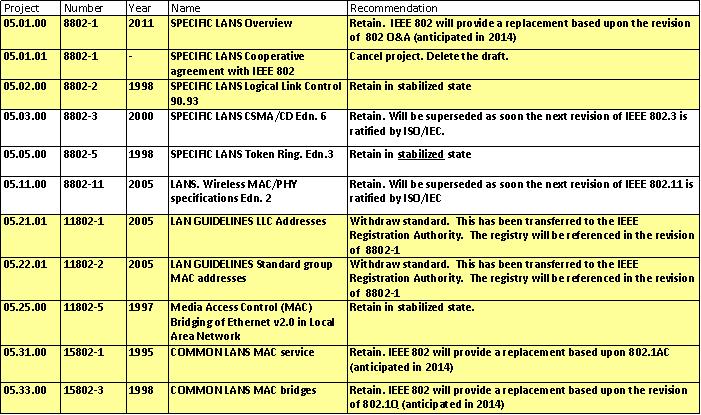 Slide 60
Andrew Myles, Cisco
In Feb 12, SC6 approved a table with proposed dispositions for various ISO/IEC 8802 standards
Slide 61
Andrew Myles, Cisco
IEEE 802 JTC1 SC will consider any motions
The motions will be constructed during the week
They are likely to include motions to approve
Bruce Kraemer as HoD to SC6 meeting in June
Proposal to SC6 for collaboration mechanisms
Responses to comments from China NB on 802.1X and 802.1AE
Response to Swiss NB comparing TePAKA4 and IEEE 802.1X
Slide 62
Andrew Myles, Cisco
The IEEE 802 JTC1 SC will empower the IEEE 802 HoD to the SC6 meeting in June 13
Motion 
The IEEE 802 JTC1 SC recommends that Bruce Kraemer be appointed as HoD of the IEEE 802 delegation to the SC6 meeting in June 2013 and be authorised to:
Appoint the IEEE 802 delegation
Approve any necessary submissions
Call any necessary preparation teleconferences
Moved:
Seconded:
Result: 8/0/1 (Abstain was Bruce)
Slide 63
Andrew Myles, Cisco
The IEEE 802 JTC1 SC will consider approving a response to SC6’s requests for collaboration
Motion 
The IEEE 802 JTC1 SC recommends that 11-13-1454r8 be approved as a response to the ISO/IEC JTC1/SC6 requests that IEEE 802:
Establish a mechanism that allows SC6 NBs to contribute to the revision process in IEEE 802.1/3/11
Exchange information with SC6 about new work items that are within the scope of SC6 and the respective IEEE 802 WG for information and potential coordination
Moved:
Seconded:
Result: 9/0/0
Slide 64
Andrew Myles, Cisco
The SC will consider a motion approving the responses related to the 802.1X pre-ballot
Motion 
The IEEE 802 JTC1 SC recommends that the responses in 11-13-336r5 to the comments from the China NB in the pre-ballot in ISO/IEC JTC1/SC6 on IEEE 802.1X under the PSDO process be approved and liaised to ISO/IEC JTC1/SC6
Moved:
Seconded:
Result: 9/0/0
Slide 65
Andrew Myles, Cisco
The SC will consider a motion approving the responses related to the 802.1AE pre-ballot
Motion 
The IEEE 802 JTC1 SC recommends that the responses in 11-13-337r4 to the comments from the China NB in the pre-ballot in ISO/IEC JTC1/SC6 on IEEE 802.1AE under the PSDO process be approved and liaised to ISO/IEC JTC1/SC6
Moved:
Seconded:
Result: 9/0/0
Slide 66
Andrew Myles, Cisco
The IEEE 802 JTC1 SC will consider approving a response to the Swiss NB comparison of 802.1X
Motion 
The IEEE 802 JTC1 SC recommends that <tbd> be approved as a response to “A Comparative Analysis of TePAKA4 and IEEE 802.1X Security” by the Swiss NB, and by liaised to SC6 if deemed appropriate by Bruce Kraemer
Moved:
Seconded:
Result:
Delayed until May
Slide 67
Andrew Myles, Cisco
The IEEE 802 JTC1 SC will prepare for the next SC6 meeting at the May interim
Plans for IEEE 802 interim in May 2013
Decide on response to “explanatory report” from Swiss NB
Review status of liaisons to SC6 (Andrew)
Review status of reports (Bruce)
Review finalised agenda for SC6 meeting
Look at order of agenda (Bruce)
Pre meeting: submit attendee list (Jodi)
Develop any necessary materials for SC6 meeting
Response to Swiss NB on TEPA/802.1X comparison (Dan)
Updated table of status of ISO/IEC documents (Andrew)
Status reports for 802.1/3/11 – shows map of amendments (Bruce)
Liaise with IETF on TISec (if they attend)
Slide 68
Andrew Myles, Cisco
802.3 is going to ISO/IEC
Slide 69
Andrew Myles, Cisco
Are there any other matters for consideration by IEEE 802 JTC1 SC?
Slide 70
Andrew Myles, Cisco
The IEEE 802 JTC1 SC will adjourn for the week
Motion:
The IEEE 802 JTC1 SC, having completed its business in Vancouver in Jan 2013, adjourns
Moved:
Seconded:
Result:
Slide 71
Andrew Myles, Cisco